แผนการจัดการเรียนรู้ที่ 2 TransportE32101 English 3
By
Teacher Naphattarawit  Oris
Foreign language Department
Chomsurang Upatham School, Ayutthaya
Vocabulary: means of transport
(van, horse, steamboat, carriage, train, chariot, metro, hovercraft, aeroplane, wagon, sailboat, steam train, bus, helicopter, ferry, motorbike, bicycle, car, cruise ship, hot-air balloon, stagecoach); 
verbs (develop, design); 
nouns (sailboat, chariot, sail, engines, wing); 
adjectives (ideal, basic); 
phrases (main form, wind blows, thanks to, boil water, long distances); 
phrsal verb (come along)
Definition
develop (v) 		change sth into a more advanced form
sailboat (n) 		boat that travels on the sea using the power of the wind
come along (phr v) arrive
main form (phr)	the most commonly used
chariot (n) 		two-wheeled vehicle pulled by a horse that was used in 
			ancient times
wind blows (phr) 	a current of air
sail (n) 		sheet of material fixed to a pole on a boat to catch 
			the wind
Definition
engine (n) 		machines that use energy to produce movement
thanks to (phr) 	because of
boil water (v) 	heat water until it reaches a temperature of 100 0C
ideal (adj) 		without fault; perfect
wing (n) 		the flat structures that support an airplane 
			while it is flying
design (v) 		make or draw plans for something
basic (adj) 		simple
long distances (phr) 	places far away
Confusing word
chariot (n)	รถลาก 2 ล้อ โดยม้า ไม่มีหลังคา
carriage (n)รถลาก 4 ล้อ โดยม้า 1 ตัวหรือหลายตัว สำหรับคนโดยสาร 
wagon (n)	รถลาก 4 ล้อโดยม้าหรือวัว  2-4 ตัว สำหรับขนส่งสินค้าที่มีน้ำหนักมาก
stagecoach (n)   	รถลาก 4 ล้อ ขนาดใหญ่ โดยม้า 4-6  ตัว สำหรับขนส่งผู้โดยสาร				และจดหมาย ซึ่งมักมีเส้นทางประจำ
hovercraft (n)     	เรือสะเทินนํ้าสะเทินบก
ferry (n)	เรือโดยสารสำหรับข้ามแม่น้ำหรือทะเล
metro (n)	รถไฟฟ้าใต้ดิน นอกจากนี้ยังเรียกว่า underground ซึ่งมักใช้เรียกในประเทศอังกฤษ,
		 the Tube นิยมเรียกในลอนดอน, ส่วนในประเทศสหรัฐอเมริกานิยมใช้ subway	
aeroplane มีความหมายเหมือนกับ plane แต่คนอเมริกันจะเรียกว่า airplane
Vehicles brainstorming
Think about vocabulary “Vehicle” as many as you can within 1 minute
นักเรียนช่วยกันระดมสมองบอกคำศัพท์เกี่ยวกับยานพาหนะให้ได้มากที่สุดภายในเวลา 1 นาที
Warm up
Find Past Simple Sentences in this song
“Castle on the Hill ของ Ed Sheeran ”

https://www.youtube.com/watch?v=3zWtuCpN83U
เพลง  Castle on the Hill ของ Ed Sheeran
When I was six years old I broke my legI was running from my brother and his friendsAnd tasted the sweet perfume of the mountain grass I rolled downI was younger then, take me back to when I
Found my heart and broke it hereMade friends and lost them through the yearsAnd I've not seen the roaring fields in so long, I know I've grownBut I can't wait to go home
I'm on my wayDriving at ninety down those country lanesSinging to "Tiny Dancer"And I miss the way you make me feel, and it's realWe watched the sunset over the castle on the hill
เพลง  Castle on the Hill ของ Ed Sheeran
Fifteen years old and smoking hand-rolled cigarettesRunning from the law through the backfields and getting drunk with my friendsHad my first kiss on a Friday night, I don't reckon that I did it rightBut I was younger then, take me back to when
We found weekend jobs, when we got paidWe'd buy cheap spirits and drink them straightMe and my friends have not thrown up in so long, oh how we've grownBut I can't wait to go home
I'm on my wayDriving at ninety down those country lanesSinging to "Tiny Dancer"And I miss the way you make me feel, and it's realWe watched the sunset over the castle on the hillOver the castle on the hillOver the castle on the hill
เพลง  Castle on the Hill ของ Ed Sheeran
One friend left to sell clothesOne works down by the coastOne had two kids but lives aloneOne's brother overdosedOne's already on his second wifeOne's just barely getting byBut these people raised me and I can't wait to go home
And I'm on my way, I still rememberThis old country lanesWhen we did not know the answersAnd I miss the way you make me feel, it's realWe watched the sunset over the castle on the hillOver the castle on the hillOver the castle on the hill
Past Simple tense
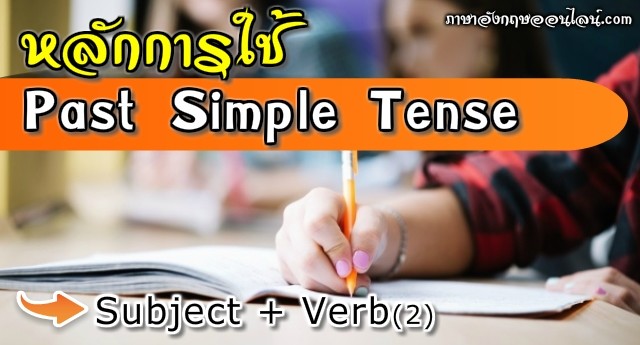 past simple tense คืออะไร
Past  พาสท แปลว่า อดีต
Simple  ซิ๊มเพิล  แปลว่า ธรรมดา
Tense เท็นส์ แปลว่า กาล
Past Simple Tense  คือ อดีตกาลธรรมดา  บ้างก็เรียก Simple Past
โครงสร้าง past simple tense
S + V 2 (Subject + Verb ช่อง 2)
				ประธาน + กริยาช่อง 2
Past Simple Tense ถือว่าง่ายที่สุดเลยเพราะการเล่าเรื่องในอดีต ภาษาอังกฤษนั้น ประธานทุกตัวใช้กริยาช่องสองเหมือนกัน (เว้น was ใช้กับประธานเอกพจน์, were ใช้กับประธานพหูพจน์) ให้จำหลักสำคัญของ Tense นี้ไว้ว่า เป็นการเล่าเรื่องราวที่เกิดขึ้นในอดีต และก็จบลงไปแล้วด้วย ไม่เกี่ยวข้องกับปัจจุบัน
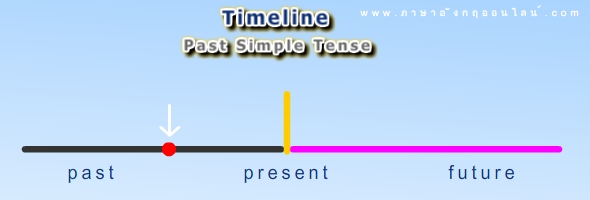 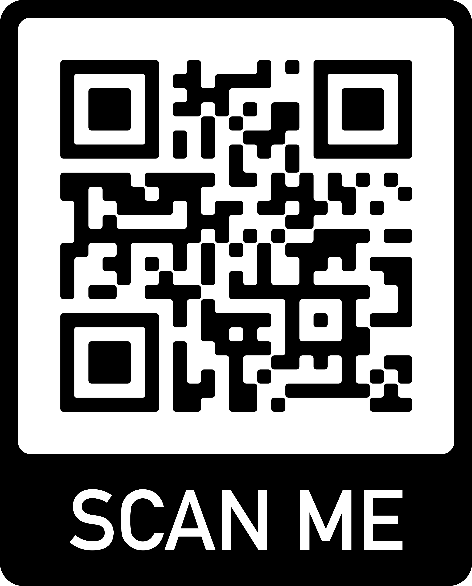 Talking about Holiday !!
Make conversation about your last holiday and find your partner to speaking practice.
T:  	Where did you go on your last holiday?
S:	I went to Phuket with my family.
T:	How did you travel there?
S:	We went there by plane.
T:	What did you do or see?
S:	I went swimming and snorkeling.
Activity
นักเรียนแบ่งเป็นกลุ่ม ครูแจกกระดาษแผ่นเล็ก ๆ ที่มีชื่อยานพาหนะใน Ex. 1a ให้แต่ละกลุ่ม กลุ่มละ 1 ชุด ครูให้เวลานักเรียน 1-2 นาที แบ่งกลุ่มคำศัพท์เหล่านี้ตามหัวข้อต่อไปนี้ การเดินทางทางบก (land) การเดินทางทางอากาศ (air) และการเดินทางทางทะเล (sea)                
ครูบอกนักเรียนว่า มีคำศัพท์ 1 คำที่อยู่ได้ทั้ง 2 กลุ่ม  เมื่อหมดเวลา ครูเขียนหัวข้อบนกระดาน แล้วให้นักเรียนช่วยกันเฉลยคำตอบ
Answer Key
Land:  	van, horse, carriage, train, chariot, 				metro, hovercraft, wagon, stream train, 		bus, motorbike, bicycle, car, stagecoach
Sea:	steamboat, hovercraft, sailboat, ferry, 			cruise ship
Air:	aeroplane, helicopter, hot-air balloon
I want to know ?
Which of these means of transport is your favorite one? and Why? 

Example
My favorite means of transport is the airplane because you fly through the clouds and you can relax and watch a film as you travel.
Pronunciation
ฝึกฝนการออกเสียงท้ายคำกริยารูปอดีตแบบปกติ หรือ regular verbs ต่อไปนี้
wanted, needed
looked, helped, laughed, watched, washed, danced, fixed
called, cleaned, offered, loved, closed
Pronunciation
/Id/ 	wanted, needed
/t/	looked, helped, laughed, watched, washed, danced, fixed
/d/	called, cleaned, offered, loved, closed
Pronunciation
เสียงท้ายของคำกริยาที่เติม -ed จะออกเสียงได้ 3 แบบ ดังนี้
คำกริยาที่ลงท้ายด้วยเสียง /t/ และ /d/ เมื่อเติม -ed เสียงท้ายจะออกเสียงเป็น /Id/     เช่น wanted, needed
คำกริยาที่ลงท้ายด้วยเสียง /k/, /p/, /f/, /ʃ/, /s/, / tʃ/   เมื่อเติม -ed เสียงท้ายจะออกเสียงเป็น /t/ เช่น looked, helped, laughed, watched, washed, danced, fixed
คำกริยาที่ลงท้ายด้วยเสียงอื่น ๆ เช่น /l/, /n/, /r/, /v/, /z/ เมื่อเติม -ed เสียงท้ายจะออกเสียงเป็น /d/ เช่น called, cleaned, offered, loved, closed
Pronunciation
ลองอ่านประโยคต่อไปนี้ 
I just wanted to check that the meeting is still on next week.
Dad looked up from his paper and smiled.
He was the only man she had ever loved.
หนังสือเรียน หน้า 33 Ex. 5a
นักเรียนดูคำศัพท์ยานพาหนะใน Ex. 1 แล้ว ผลัดกันเขียนบรรยายสั้น ๆ เกี่ยวกับยานพาหนะแต่ละชนิด เสร็จแล้วนักเรียนอ่านประโยคของตนเองให้เพื่อนฟัง
People travelled by horse and carriage in the 18th century.
The car is a very fast and convenient form of transport.
Sailboats use wind to move.
Ferries are safer and quicker than the boats of the past.
Steam trains used boiling water for power.
The train is fast and popular.
Humans first flew in hot-air balloons in 1783.
The fastest way to travel is by airplane.
หนังสือเรียน หน้า 33 Ex. 4b
นักเรียนอ่านสำนวนภาษาที่ให้มาในตาราง นักเรียนร่วมกันแต่งบทสนทนาร่วมกัน 1 บท ในสถานการณ์เกี่ยวกับการซื้อตั๋วรถไฟ โดยใช้สำนวนภาษาในตาราง 
At Liverpol Train Station
A: Hello. How can I help you?			B: I’d like to go to King’s 								Cross, please.
A: When would you like to travel, sir?	B: This Saturday, please.
A: Let me see. There’s a train at 9 am.	B: That’s fine. How long does it take?
A: Two hours and forty-four minutes. 	B: Single, please. How much is it?						Single or return, sir?
A: 	It’s £16.50, please.				B: Here you are.
Role play about transport
A: Hello. How can I help you?
B: I’d like to go to Paris, please.
A: When would you like to travel, sir?
B: Tomorrow morning, please.
A: Let me see. There’s a train at 10 am.
B: That’s fine. How long does it take?
A: Two and a half hours. Single or return, sir?
B: Return, please. How much is it?
A: It’s £69, please.
B: Here you are.
A: Thank you. Here’s your ticket. Enjoy your trip.